宣教关怀
阿爸天父，我们感恩，荣凤宣教士顺利转到东南亚另一个难民区域服事。她一到那里，便很快地与两个同工组织了一个学习中心，服务难民社体，哈利路亚。我们恳求上帝建立她的手所作的工。圣灵恩膏她的智慧、才干、仁爱，以及慈惠的工作，能引领难民学生和家长，
1/2
宣教关怀
一步一步靠近上帝的国度。求主耶稣的光照亮荣凤宣教士的心，能敏锐地了解难民社体的文化，与他们成为好朋友。奉主耶稣基督的名，阿们。
2/2
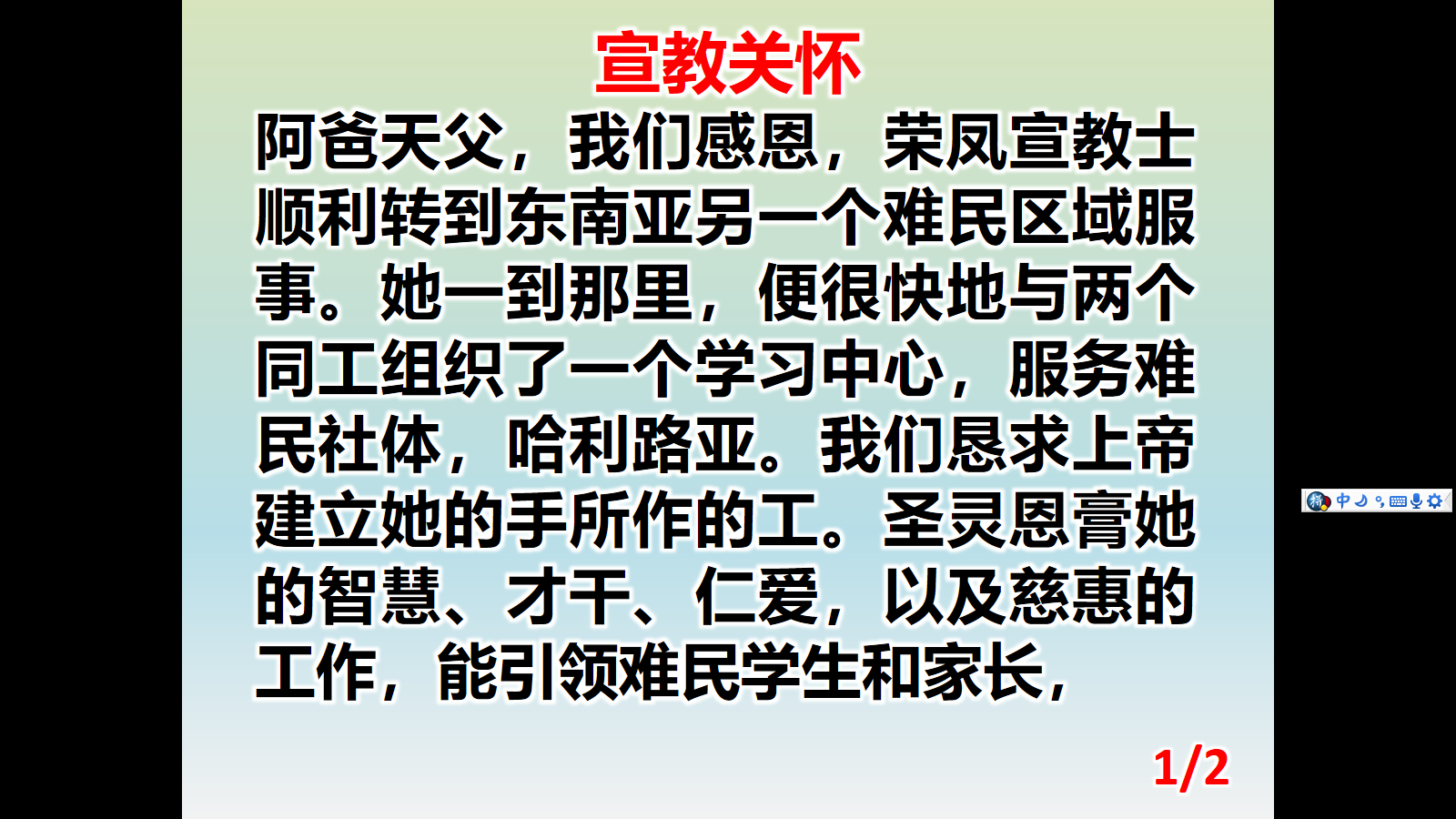 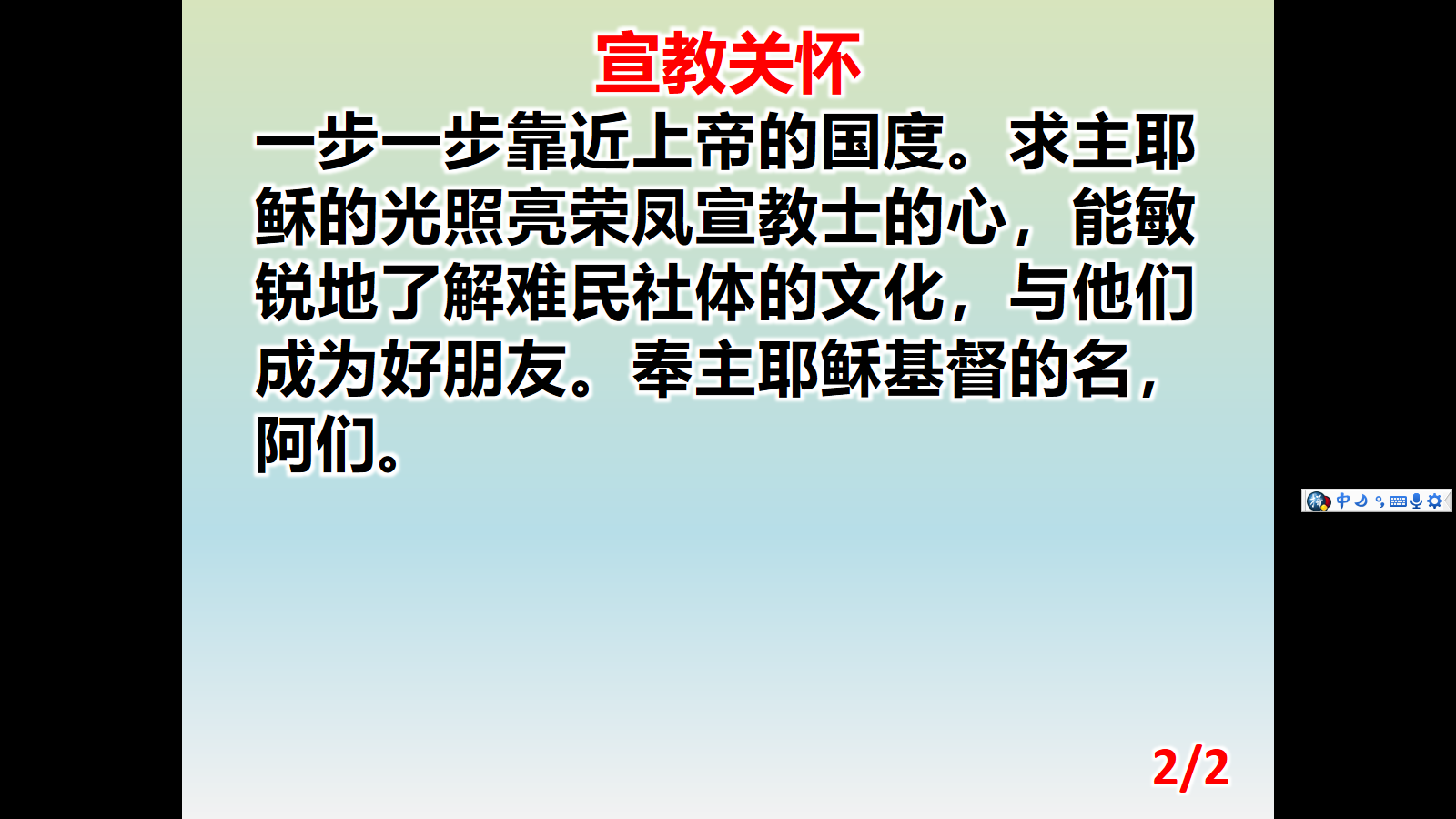